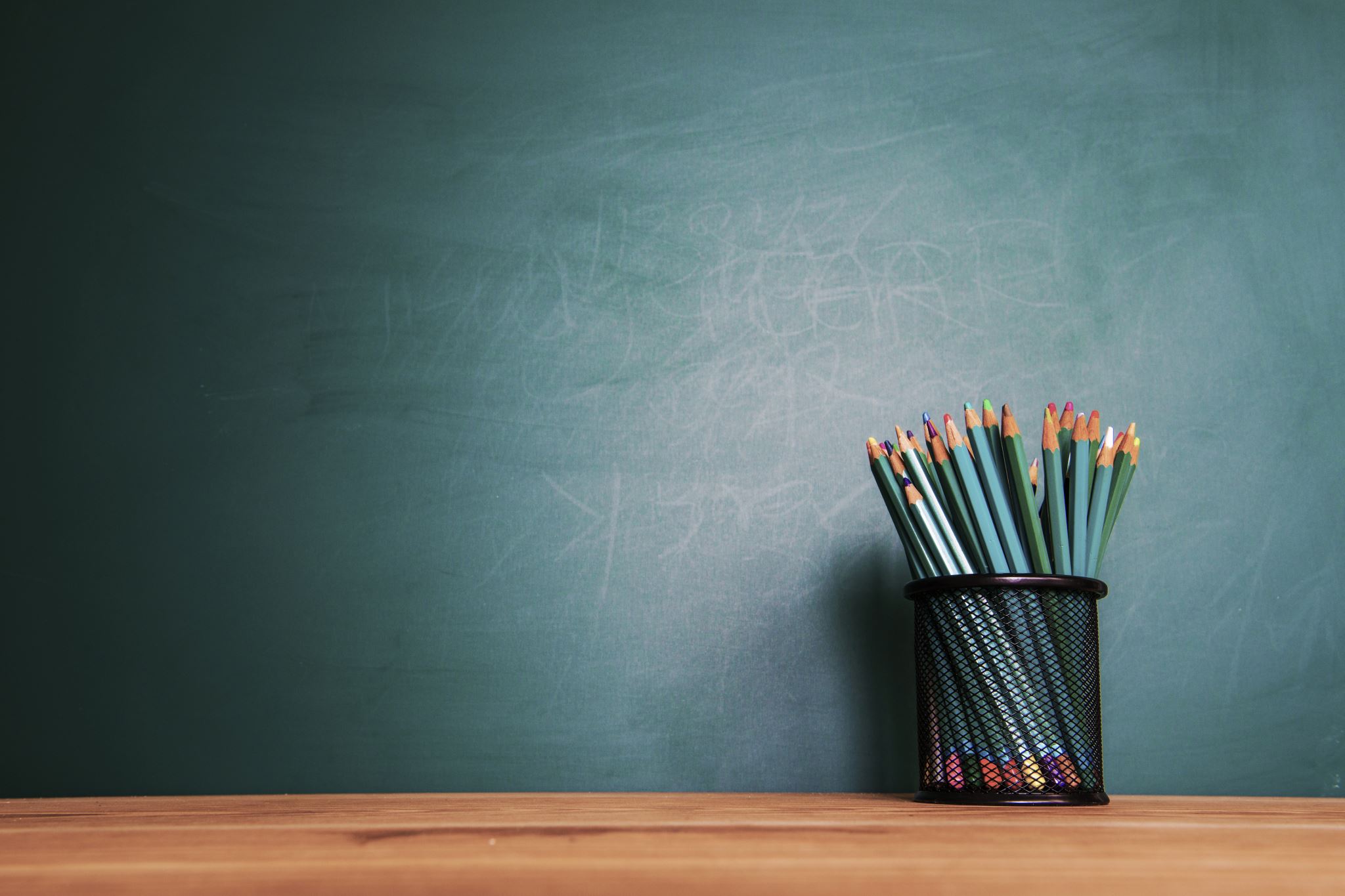 Deutsch 1
呼び方
休講のお知らせ！（振替は料理教室）
8月30日
9月6日
9月13日
9月20日

帰国する予定！
。。。お土産は選び放題かもしれません(^▽^)/
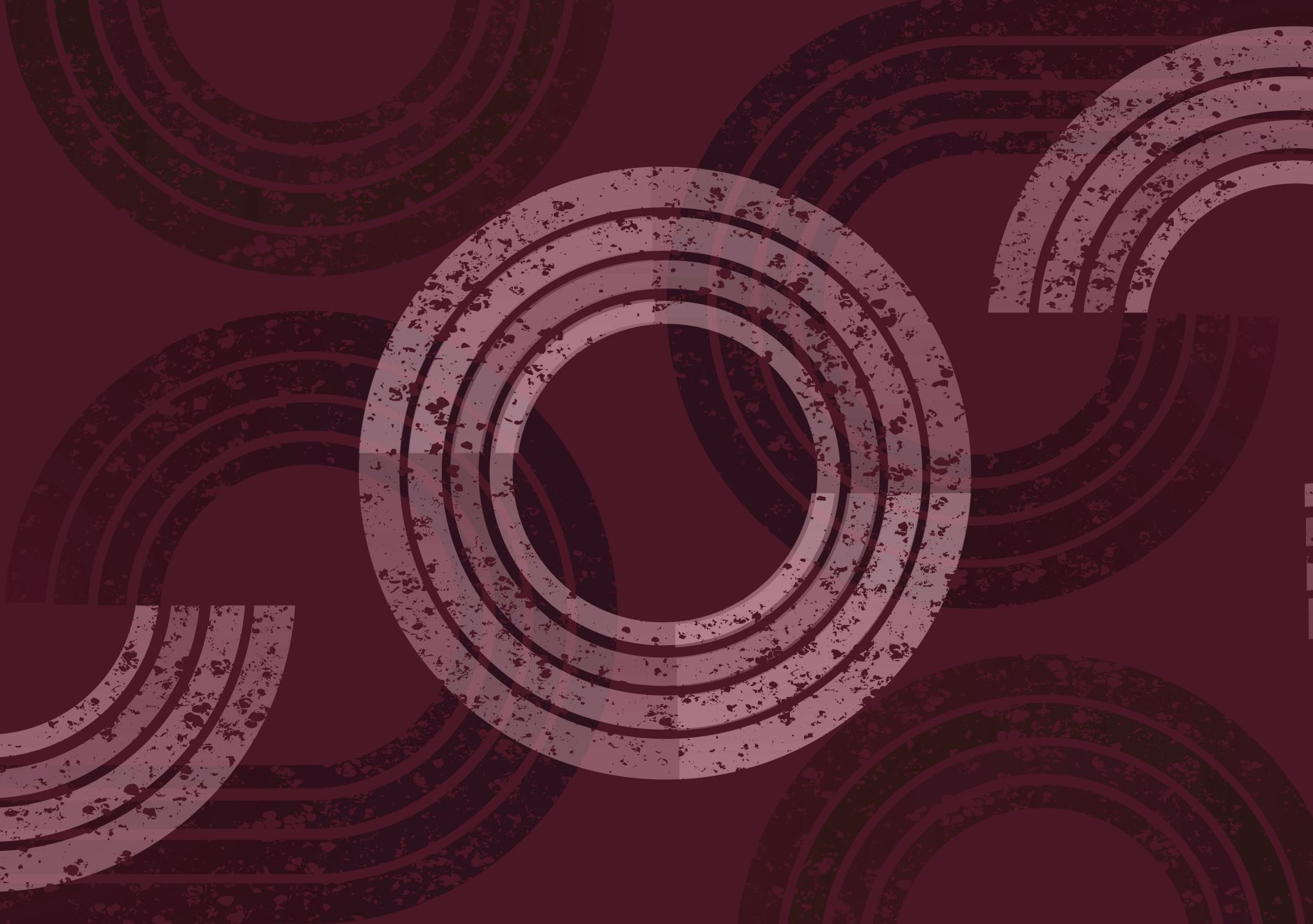 ここまで何か質問ありませんか。
では、授業を始めましょう！
形容詞体操
Groß		大きい		lang		長い
Klein		小さい		kurz		短い
Dick		太い			schwierig	難しい
Dünn		細い			einfach	簡単
Teuer		高い(値段)		lecker		美味しい
Billig		安い			schön		美しい
Grün		緑			hässlich	美しくない
Rot		赤い			spannend	面白い
Blau		青い			langweilig	つまらない
Gelb		黄色			leer		空きの
Richtungen（方向）
Oben		上
Unten		下
Rechts	右
Links		左
Vorne		前
Hinten	後ろ
Herum	周り
Umher　	周り
Geradeaus	真っすぐ、前
ユニット１Ich komme aus Japan.　P.12～
宿題
P15のように自分の自己紹介を書いてみましょう！
次回すること
教科書　p16～
数字
アルファベット